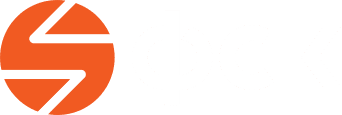 Бюджетирование разработки нестандартного креатива
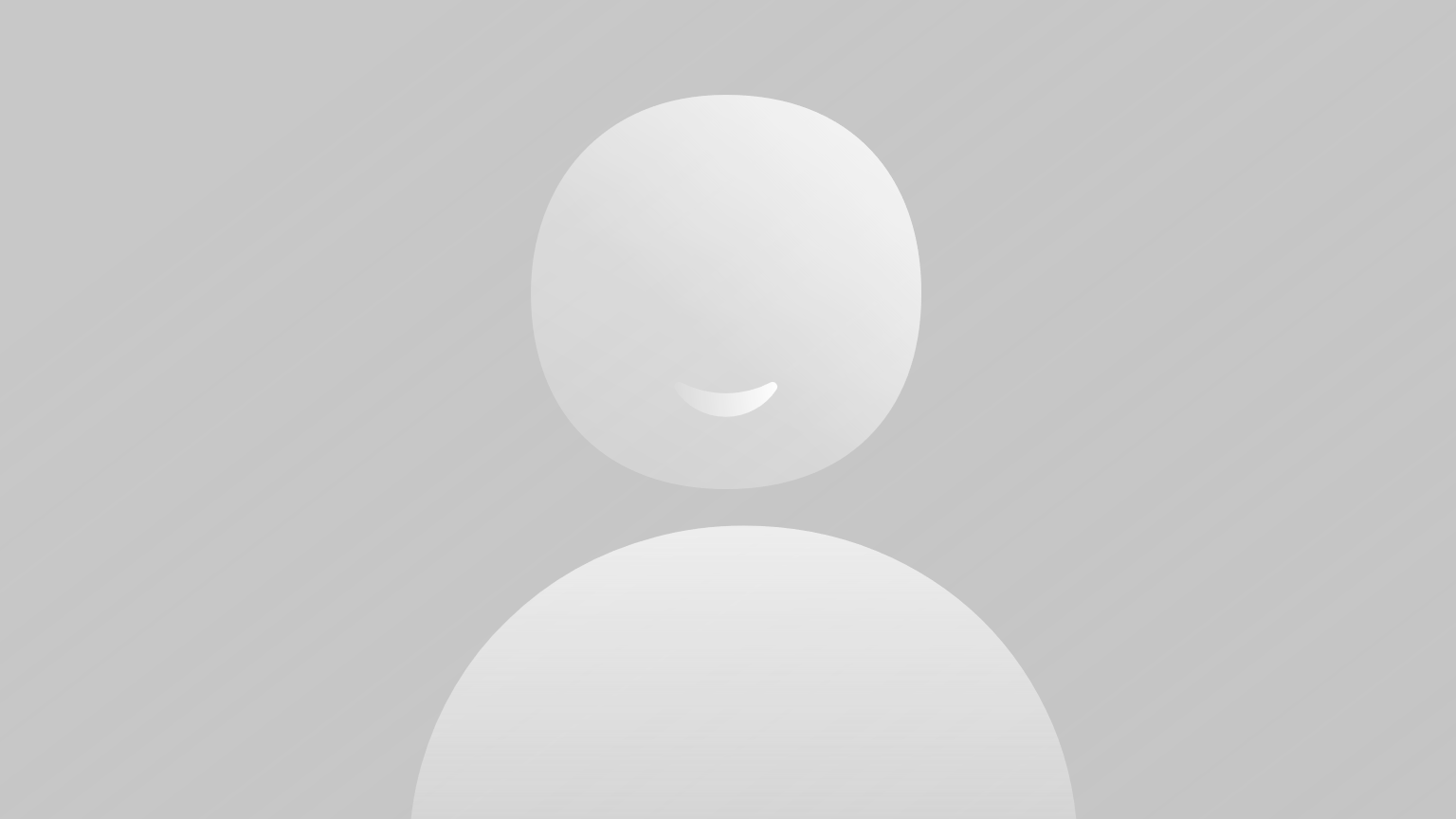 2
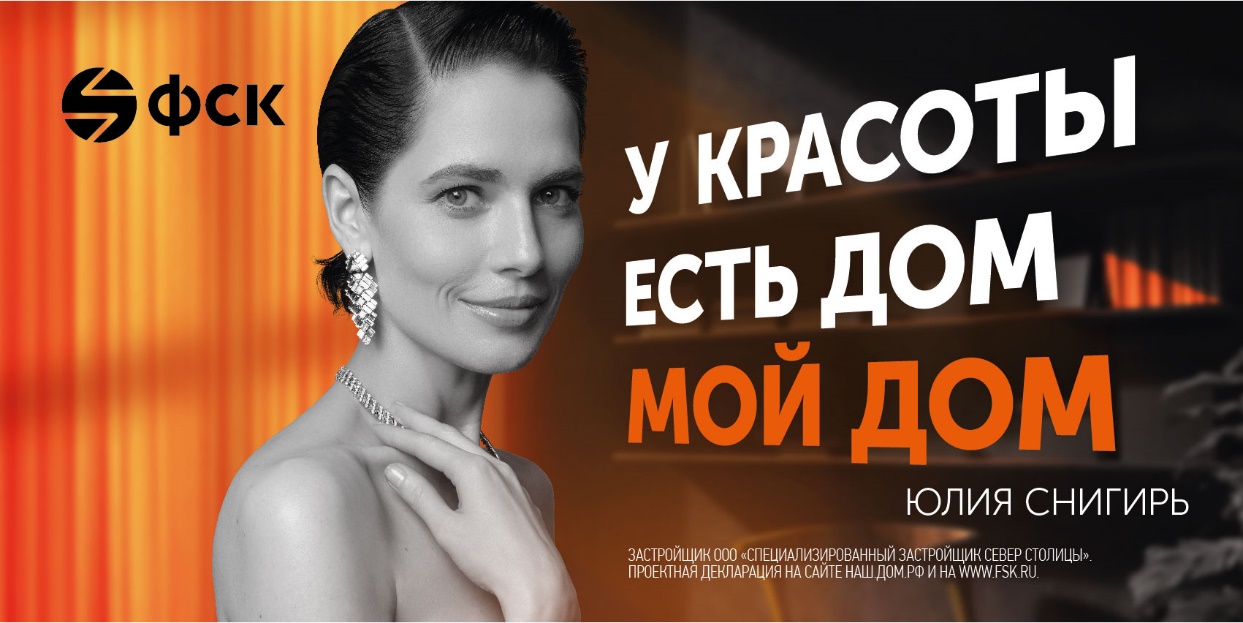 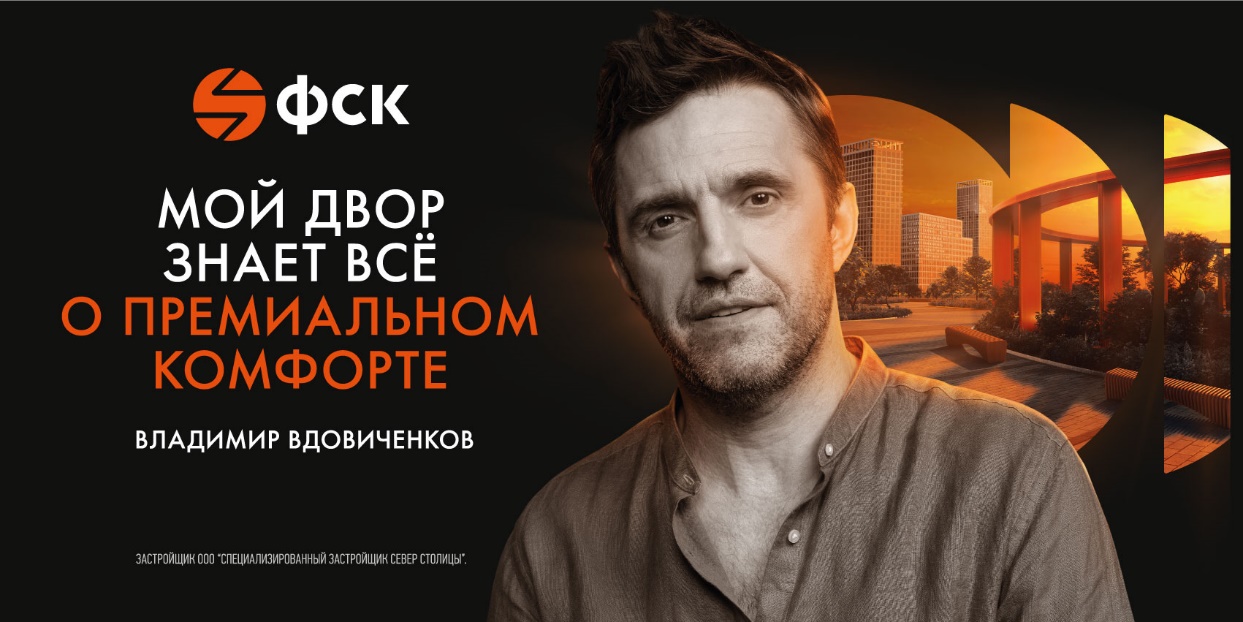 4
НО
Много ли 20 млн заплаченные селебу?
Что будет если к ТВ ролику за 5 млн добавить селеба за 20?
Можно ли на разработку 3D потратить 10 млн?
5
Бюджетирование в зависимости от применимости креатива
1:5
Выгорающий креатив/юмор
1:4
Долгоиграющий креатив
1:3
Hype креатив
1:3
Посевы